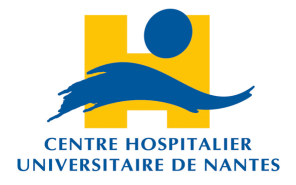 Rôle du technicien de laboratoireen diagnostic préimplantatoire
Sophie PEDRONNO
Brigitte MENANTEAU
Aurélien GAUTEUL
AFTLM
RENNES  18 novembre 2022
Diagnostic préimplantatoire(DPI)
Réglementation 
Prise en charge / Étapes du DPI
DPI moléculaire
DPI chromosomique
2
Réglementation
Alternative au diagnostic prénatal
Rechercher l’anomalie génétique ou chromosomique familiale dès les premiers stades du développement embryonnaire

Loi 94-654 du 27 juillet 1994
« Forte probabilité de donner naissance à un enfant atteint d’une maladie génétique d’une particulière gravité reconnue comme incurable au moment du diagnostic »

« le diagnostic préimplantatoire ne peut avoir pour objet que la recherche de l'affection considérée »
Étude de législation comparée n° 188 - octobre 2008 - Le diagnostic préimplantatoire
www.sénat.fr
Etablissement autorisé,  praticiens agréés (Agence de la Biomédecine)


Loi n° 2021-1017 du 2 août 2021 relative à la bioéthique
Élargissement de la procréation médicalement assistée (PMA) aux couples de femmes et aux femmes seules.
3
DPI en France
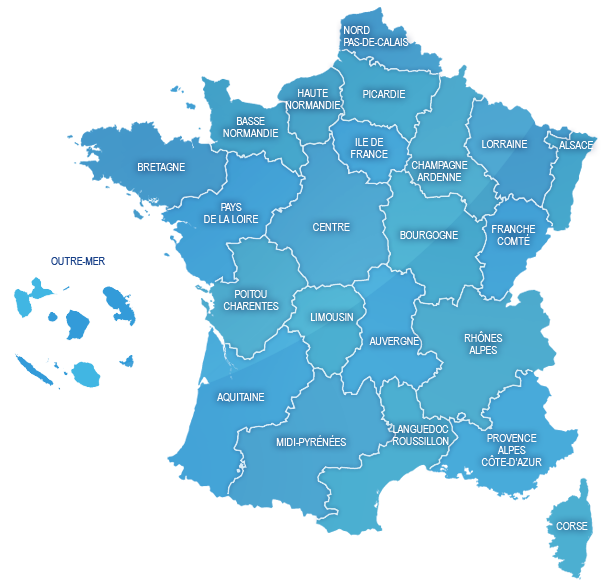 5 centres DPI
> 1000 demandes examinées par an
> 1000 transferts d’embryons par an
Environ 300 naissances par an
Paris
Strasbourg
Nantes
Grenoble
Indications :
	Anomalies chromosomiques
	Maladies monogéniques
Montpellier
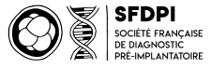 4
DPI à NANTES
5
Prise en charge
Constitution du dossier
	demande de DPI
	arbre généalogique
	résultats des analyses génétiques
	caryotype parentaux
	bilan AMP (AMH, CFA, spermogramme…)

Staff DPI, Staff CPDPN (Centre Pluridisciplinaire de Diagnostic Prénatal)

Entretien téléphonique Biologiste

Mise au point technique (en moyenne 4 mois)

Consultation pluridisciplinaire 

Programmation du DPI
18 mois à 2 ans
6
Etapes du DPI
J-12
Stimulation ovarienne
Recueil des spermatozoïdes
Prélèvement ovocytaire
J0
Fécondation in vitro (FIV-ICSI)
ICSI : IntraCytoplasmic Sperm Injection
Biopsie embryonnaire
J3
Diagnostic des embryons
J3-J4
Transfert d’un ou deux embryon(s) sains
Congélation des embryons sains « surnuméraires »
J4-J5
Prise de sang : HCG à J11
suivi normal de la grossesse, diagnostic prénatal (DPN) éventuel
7
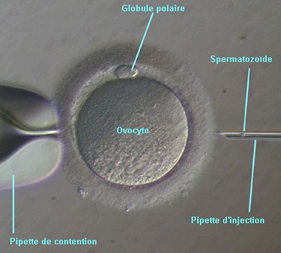 Embryon à 4 blastomères
Embryon au stade de morula
Zygote
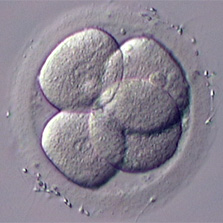 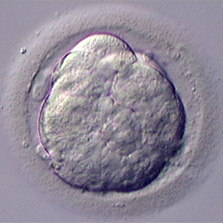 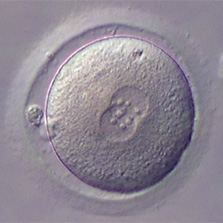 FIV-ICSI = J0
16 à 20 h
J1 =24 h
J2 = 45 h
72 h
=  J3
96 h
=  J4
J5
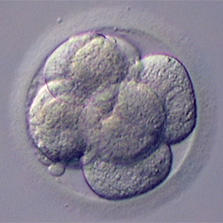 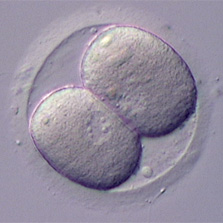 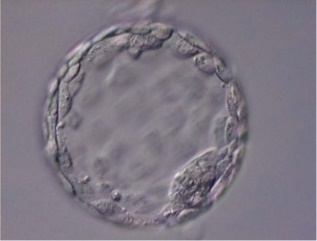 Embryon à 8 blastomères
Blastocyste
Embryon à 2 blastomères
De l’ICSI à la biopsie
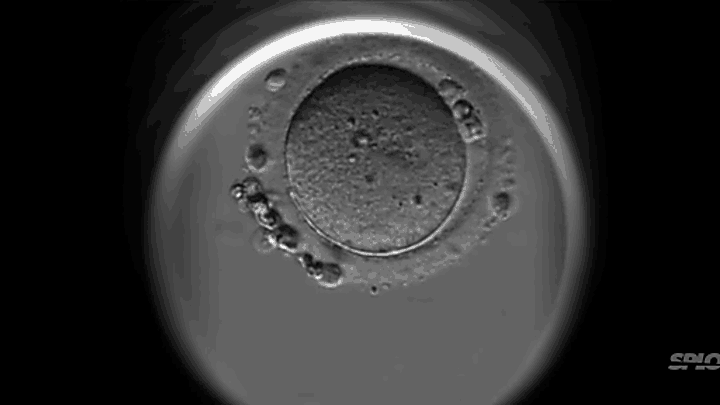 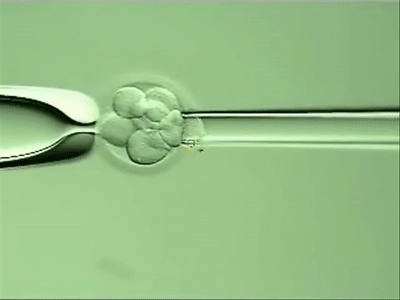 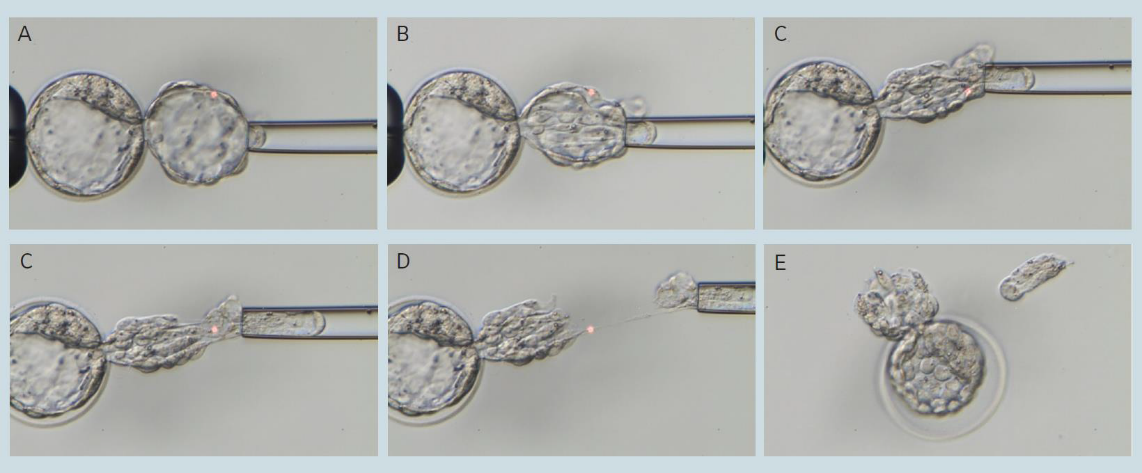 8
DPI MOLECULAIRE
Indications
Liée au chromosome X ≈ 20 % des dossiers
	Syndrome de l’X fragile
	Myopathies de Duchenne et Becker
Autosomique dominant  ≈ 50 % des dossiers
Dystrophie myotonique de Steinert
Maladie de Huntington
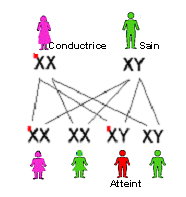 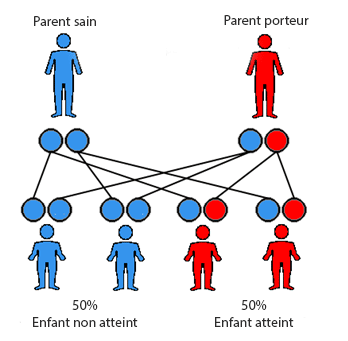 Autosomique récessif ≈ 30% des dossiers
 	Mucoviscidose		
	Amyotrophie spinale infantile
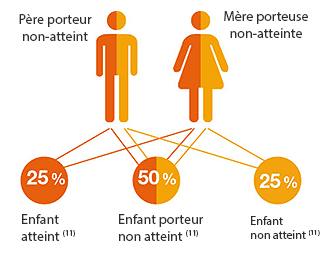 10
PCR multiplexedirect + indirect
Mucoviscidose, Chromosome 7, gène CFTR
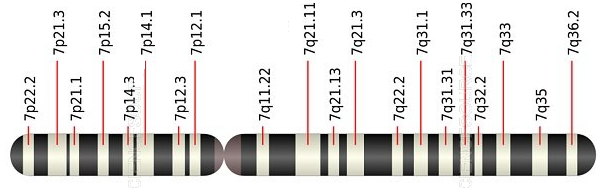 gène CFTR
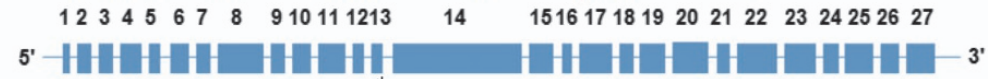 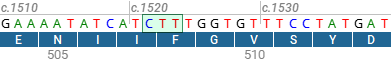 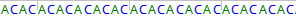 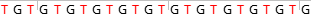 (TG)12
(AC)16
c.1521_1523del, p.Phe508del
11
DPI moléculaire
1-Faisabilité : 
Réception des échantillons
Haplotype
Mise au point sur cellule unique
Validation sur cellule unique

2-DPI :
Pré-DPI
DPI
12
1. Faisabilité
Réception des échantillons
Extraction 
ADN génomique
Constitution du dossier technique
Réception prélèvements (SGE, ADNs…)




                                     FICOLL (48h)
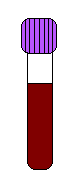 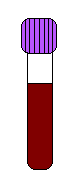 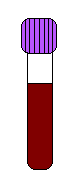 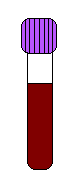 Sang EDTA
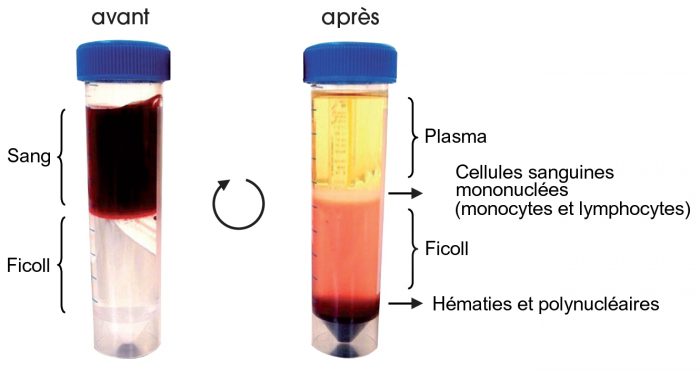 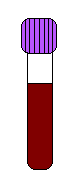 Séparation 
lymphocytes
13
Famille D…-G…
(Mucoviscidose, autosomique récessive)
GT884P ●
D7S2460 (700kb)
AC687P ●
GT518P ●
TG265P ●
AC156P ●
D7S633 (109kb) ●
I1CAF2R2 (intron1) ●
D7S677 (intron1) ●
AC8 F2R2 (intron 9) ●
c.1521_1523 (exon11)
CA10FR (intron11) (F3R3) ●
AC17 (intron20)
AC16D ●
AC105D ●
CA374D ●
AFM320vb5 (682kb) ●
D7S2847 (1500kb) ●
D7S480 (3600kb) ●
cen
205
293/295
323
110
238
140 ●
171 ●
272
269
222 ●
c.1521_1523del
328(392) ●
134
231 ●
252 ●
227
205 ●
179 ●
192 ●
● 201
293/295
● 330
● 116
● 249
● 131
169
● 274
● 263
● 219
NORMAL
● 320(385)
134
● 234
● 260
227
201
● 198
● 186
CFTR
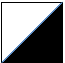 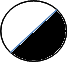 tel
Diane
Damien
Amel : XX
Amel : XY
205
293/295
323
110
238
140
171
272
269
222
c.1521_1523del
328(392)
134
231
252
227
205
179
192
197
293/295
323
110
238
138
169
272
267
234
c.1521_1523del
330(394)
134
228
249
227
201
194
190
● 197
293/295
323
110
238
● 138
169
272
● 267
234
c.1521_1523del
● 330(394)
134
● 228
● 249
227
201
● 194
● 190
205
293/295
325 ●
110
238
143 ●
169
272
269
234
NORMAL
326(390) ●
134
236 ●
239 ●
229 ●
201
187 ●
194 ●
Confirmation du statut des parents et/ou du cas index	
Réalisation des haplotypes sur ADN génomique



 validation de l’informativité des marqueurs (double interprétation)
Fœtus 2019
Amel : XX
1. Faisabilité
mise au point sur cellule unique
PCR sur une cellule : pas de 2ème chance !

But : avoir le + de marqueurs possibles dans la multiplexe pour augmenter la fiabilité du résultat

Temps de mise au point variable

Limites : 
	
	Allele Drop Out (ADO):






                    Contaminations
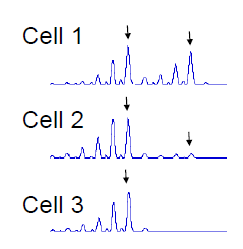 15
Contaminations
Manipulation sous PSM et hotte à flux laminaire
Nettoyage hottes et tout matériel (pipettes, portoirs…) avant et après manipulation
UV après manipulation
Si possible, réactifs aliquotés en tube à usage unique
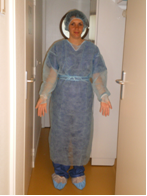 Tenue spécifique (+masque)
FIV-ICSI
Circulation uni-directionnelle
pré-PCR -> post-PCR
décoronisation
des ovocytes
16
1. Faisabilité
mise au point sur cellule unique
Tubage des lymphocytes

Choix des conditions de PCR: T°, ajout de GC…

Choix des marqueurs

Ajustement des [  ]
17
Famille D…-G…                                            
(Mucoviscidose, autosomique récessive)
AC687P ●
AC156P ● 
D7S633 (109kb) ●
D7S677 (intron1) ●
c.1521_1523 (exon11)
CA10FR (intron11) ● 
AC16D ● 
AC105D ● 
D7S2847 (1500kb) ●
cen
1. Faisabilité
mise au point sur cellule unique
CFTR
323
140 ● 
171 ●
269
c.1521_1523del
328 ● 
231 ● 
252 ● 
179 ●
● 330
● 131
169
● 263
NORMAL
● 320
● 234
● 260
● 198
tel
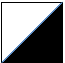 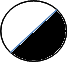 Damien
Diane
323
● 138
169
● 267
c.1521_1523del
● 330
● 228
● 249
● 194
325 ●
143 ● 
169
269
NORMAL
326 ● 
236 ● 
239 ● 
187 ●
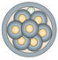 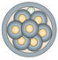 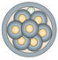 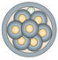 330 ●
131 ● 
169
263 ●
NORMAL
320 ● 
234 ● 
260 ● 
198 ●
● 325
● 143
169
269
NORMAL
● 326
● 236
● 239
● 187
323
● 138
169
● 267
c.1521_1523del
● 330
● 228
● 249
● 194
323
140 ● 
171 ●
269
c.1521_1523del
328 ● 
231 ● 
252 ● 
179 ●
323
● 138
169
● 267
c.1521_1523del
● 330
● 228
● 249
● 194
323
140 ● 
171 ●
269
c.1521_1523del
328 ● 
231 ● 
252 ● 
179 ●
● 325
● 143
169
269
NORMAL
● 326
● 236
● 239
● 187
330 ●
131 ● 
169
263 ●
NORMAL
320 ● 
234 ● 
260 ● 
198 ●
sain
atteint
sain
sain
18
1. Faisabilité validation de la méthode sur cellule unique
Validation PCR sur cellule unique (lymphocytes)


Recommandations (Européennes, Internationales):
Au moins 50 cellules uniques en plusieurs séries (25 cellules/série)
Taux d’amplification > 90%
Taux d’ADO < 10%
Taux de contamination
19
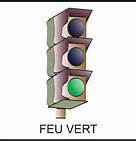 Protocole
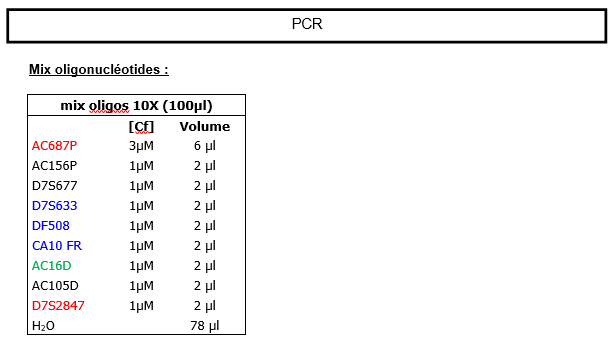 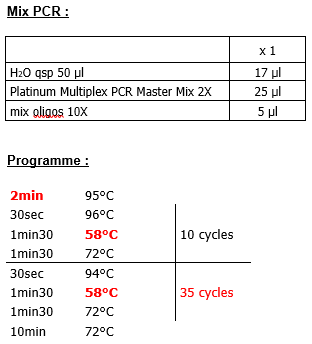 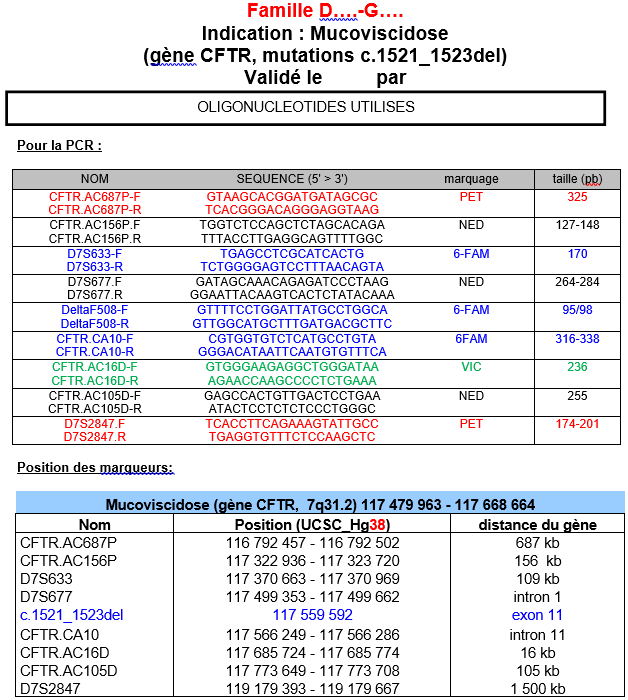 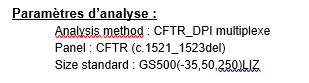 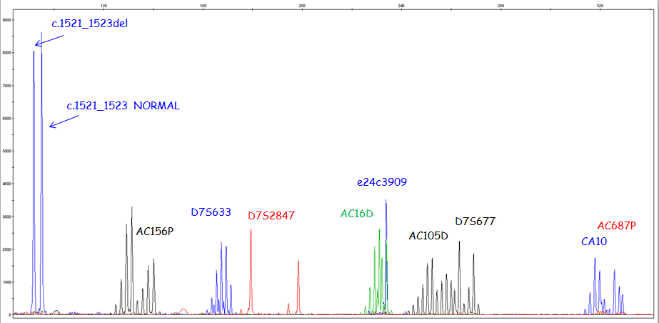 2. Diagnostic préimplantatoirePré-DPI
Environ 1 mois avant la programmation du DPI

PCR sur cellules uniques (lymphocytes des parents)
	
Validation du mix d’oligos 
Validation du kit PCR 
Validation des thermocycleurs
21
2. Diagnostic préimplantatoirele jour J !
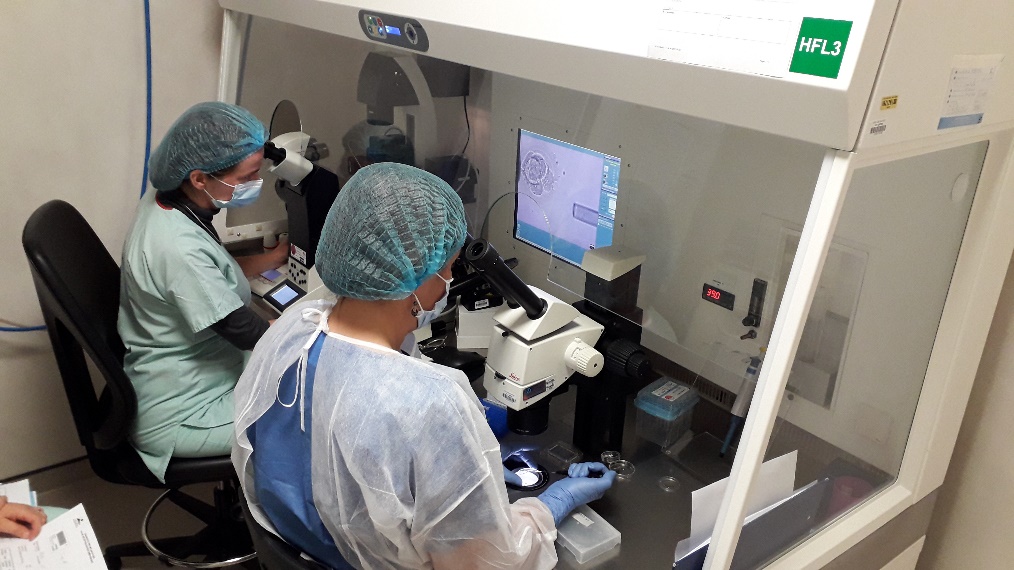 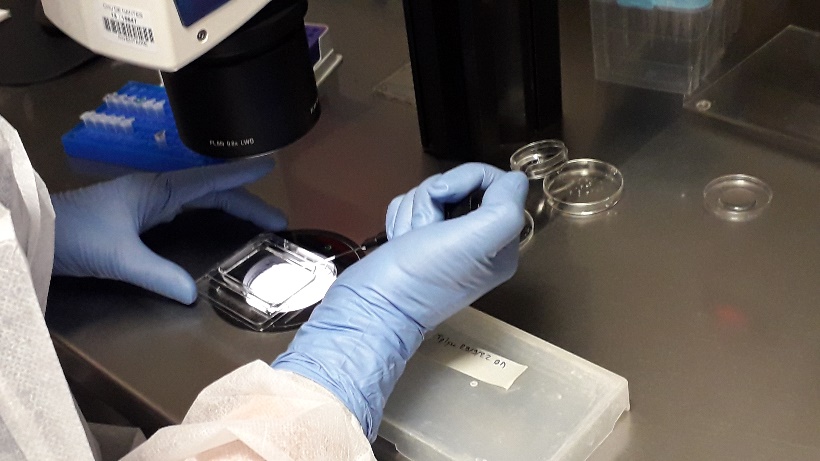 Tubage
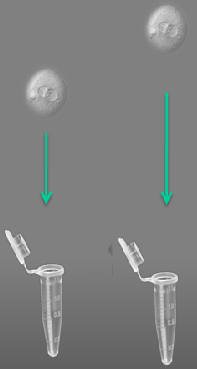 2 Rincages des blastomères
1 « Blanc » par blastomère
Biopsie
J3 (ou J5)
Sous hotte et microscope
+ masque
22
2. Diagnostic préimplantatoirele jour J !
PCR multiplexe  4h
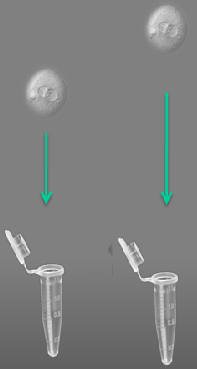 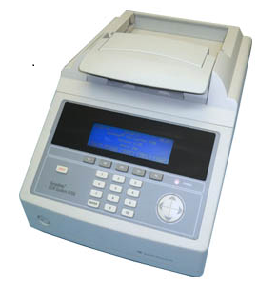 Lyse 10’ à 65°C
Résultats
J4 (ou J6)
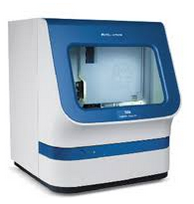 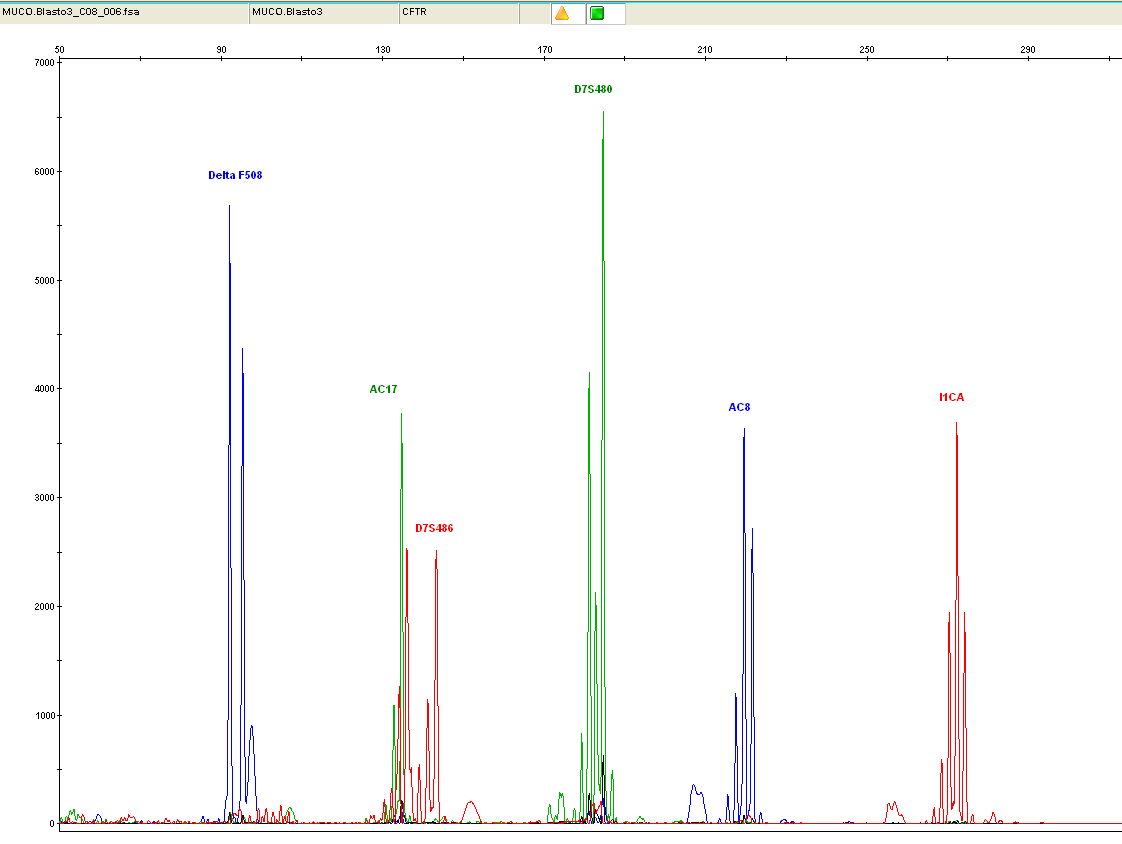 Interprétation + rédaction CR (double interprétation à l’aveugle par le biologiste)
23
DPI moléculaire : un exemple
Mucoviscidose (p.Phe508del), AR 7q31.2
Lympho père
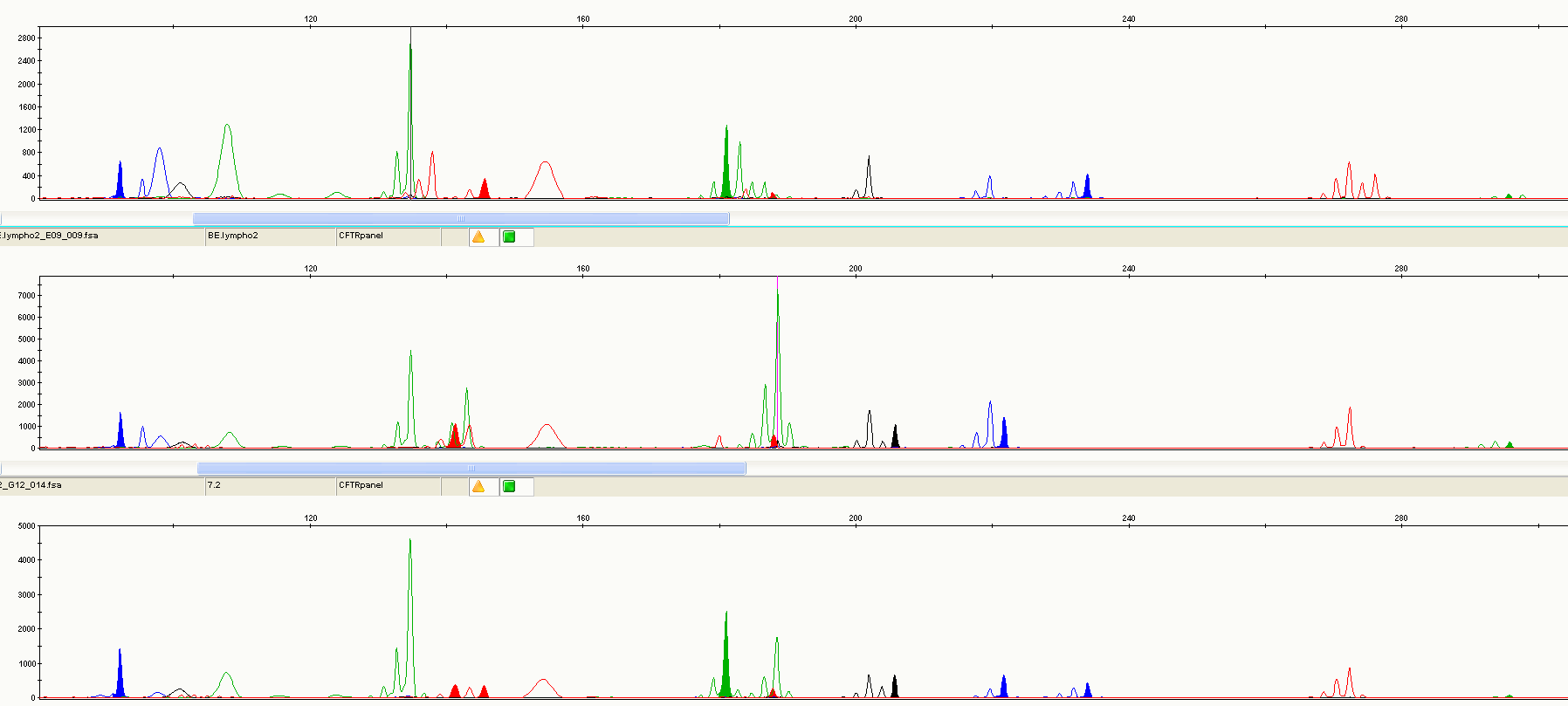 Allèle paternel atteint
p.Phe508del
AC17
AFM320vb4
D7S480
Allèle normal
D7S2460
D7S486
D7S2847
AC8
I1CA
Lympho mère
Allèle maternel atteint
p.Phe508del
Allèle normal
Blastomère E7: Atteint
Allèle maternel atteint
Allèle paternel atteint
p.Phe508del
24
DPI CYTOGÉNÉTIQUE
Indications
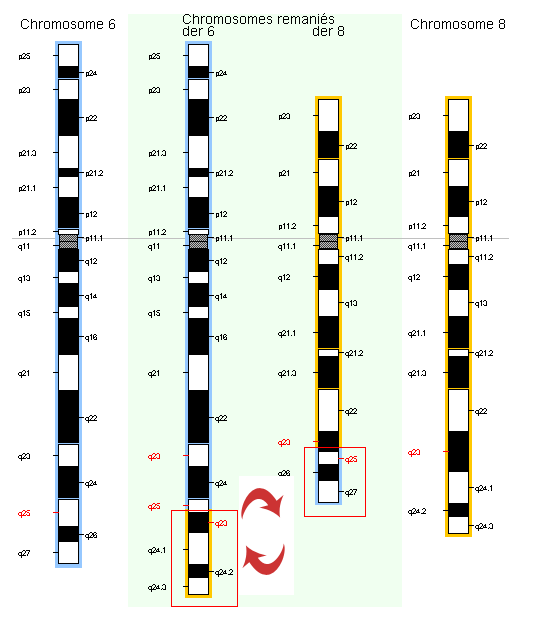 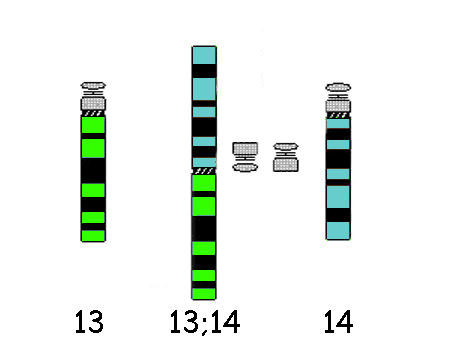 Translocation Robertsonienne (28%)
Translocation réciproque (62%)
Autres indications (10%) : Inversion, Délétion, Insertion
26
Problème : déséquilibre lors de 
la formation des gamètes
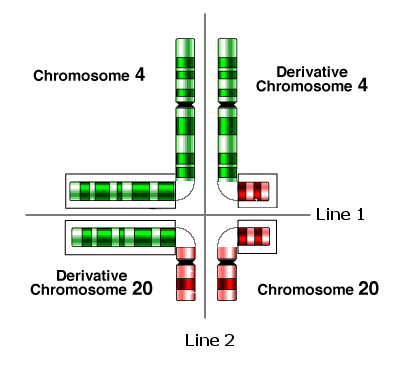 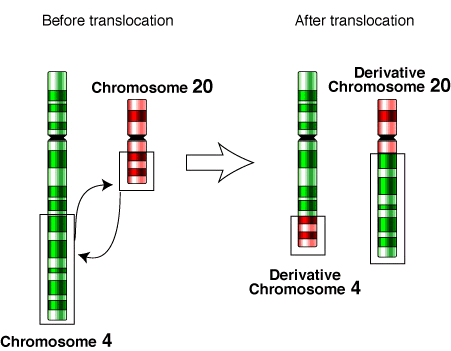 Méiose
(prophase)
Lors de la méiose, appariement des régions homologues entre elles → Formation d’un quadrivalent (au lieu d’un bivalent)
27
Problème : déséquilibre lors de 
la formation des gamètes
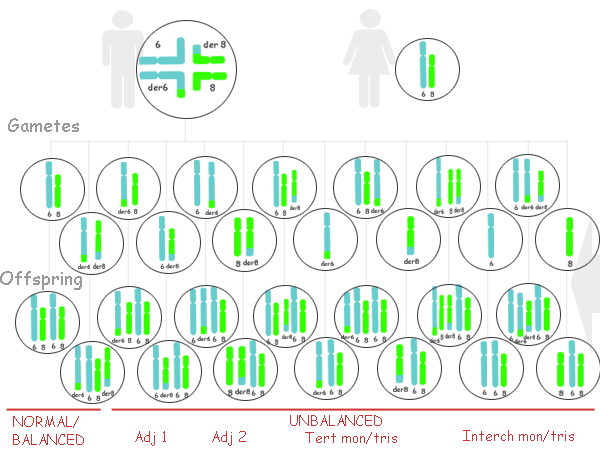 Translocation réciproque
28
Problème : déséquilibre lors de 
la formation des gamètes
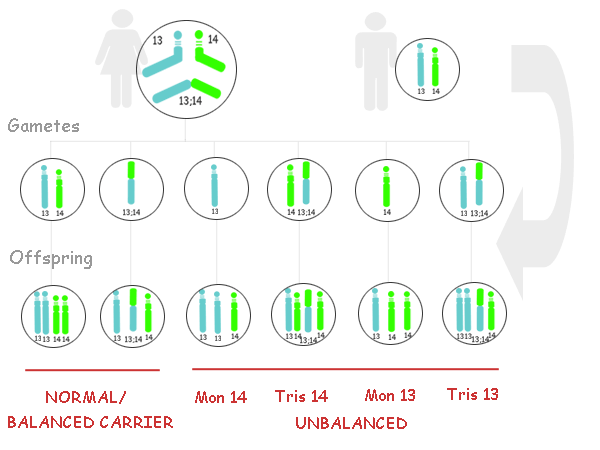 Translocation Robertsonienne
29
Technique : FISH
=> technique d’hybridation in situ en fluorescence (FISH)
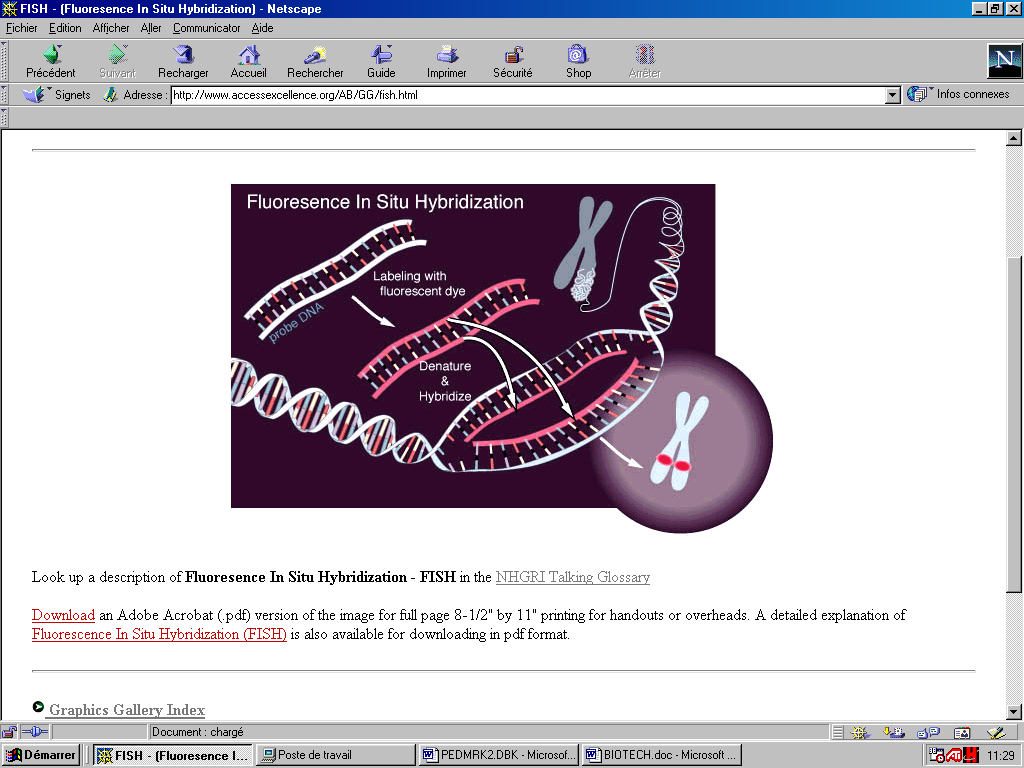 30
Prise en charge DPI
1-Faisabilité : 
Réception des échantillons
Choix des sondes FISH
Mise au point sur lymphocytes
Validation sur lymphocytes

2-DPI :
Pré-DPI
DPI
31
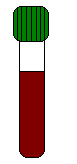 Sang Hépariné
Enregistrement
Mise en culture
Etalement des lames
1. FAISABILITÉ
Mise au point du protocole chez les parents : 
Préparation d’un mix de sondes FISH spécifiques de l’anomalie chromosomique du couple demandeur
Préparation des sondes (2 sondes pour les translocations Robertsoniennes, 3 pour les translocations réciproques): 
Fluorochromes :   Spectrum Green
		Spectrum Orange 
		DEAC
32
Validation des sondes FISH
Vérification des points de cassure chez les parents par FISH
Vérification des sondes sur parents par FISH (intensité, bruit de fond, polymorphisme, cross-hybridation)



Validation du protocole (mix final) : évaluation du pourcentage d’hybridation des sondes sur (100-200) interphases et (10-20) métaphases. 
   Critère validation: hybridation >95%
Cross-hybridation
Polymorphisme
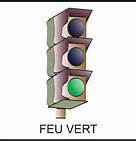 33
Translocation réciproque
Images FISH
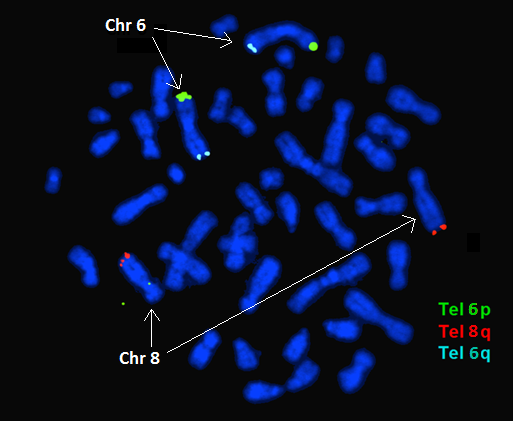 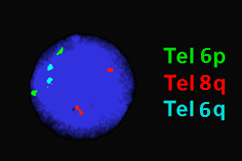 Interphase Normale
Métaphase Normale
34
Translocation réciproque
Images FISH
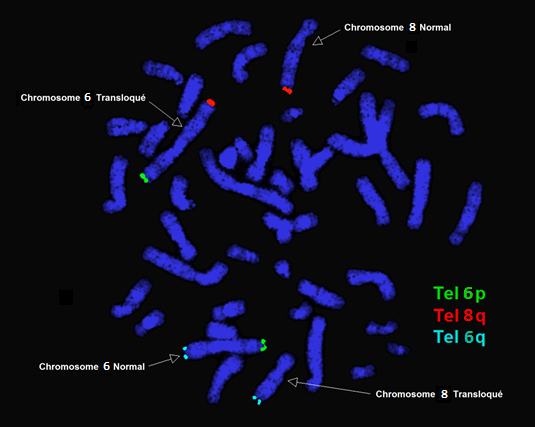 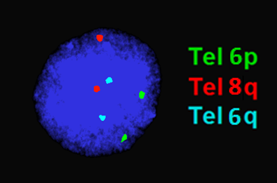 Interphase avec Translocation
Métaphase avec Translocation
35
Images FISH Interphase
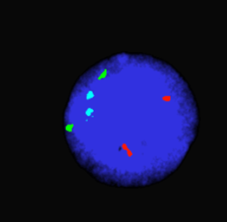 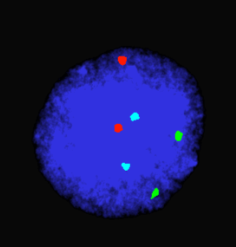 Interphase « transloquée »
Interphase « normale »
→ En Interphase, impossible de connaitre le statut de la cellule

→ On parle d’embryon « équilibré »
36
2. DPI : Pré-DPI
15 jours avant la programmation du DPI

FISH sur lymphocytes du parent porteur de l’anomalie : Permet de revalider le mix de sondes FISH

Si problème de FISH (signaux trop faibles) ou volume mix insuffisant : fabrication d’un nouveau mix de sondes
37
2. DPI : Le jour J
BIOPSIE
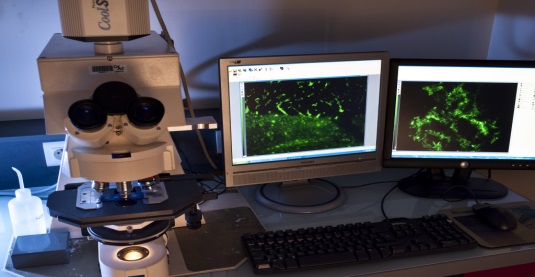 RÉSULTATS
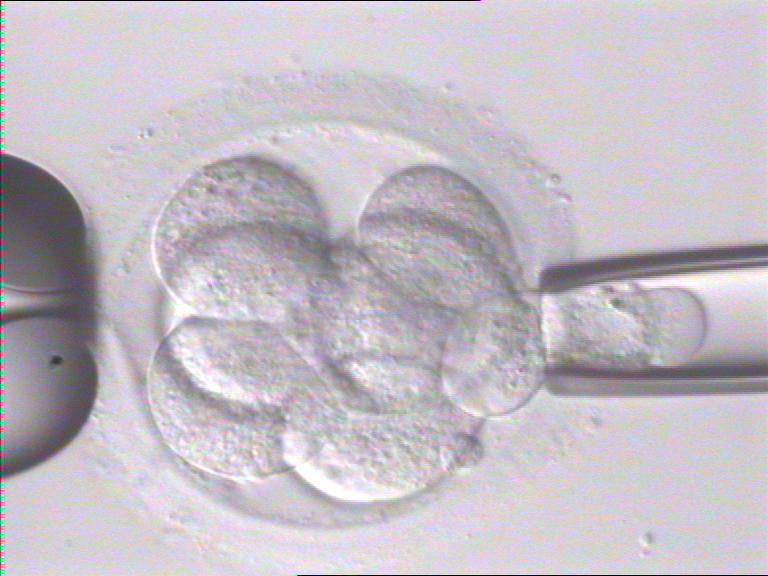 Lecture µscope
Validation biologique
OVER NIGHT
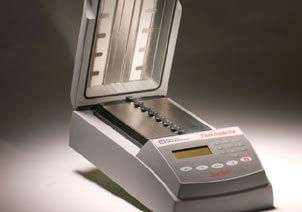 Transmission à l’AMP
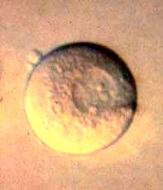 FISH
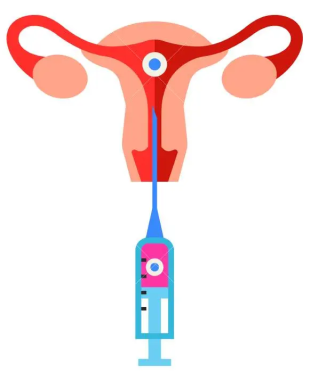 CYTO-FIXATION
+/- transfert
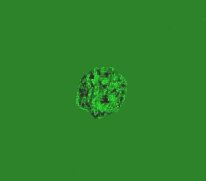 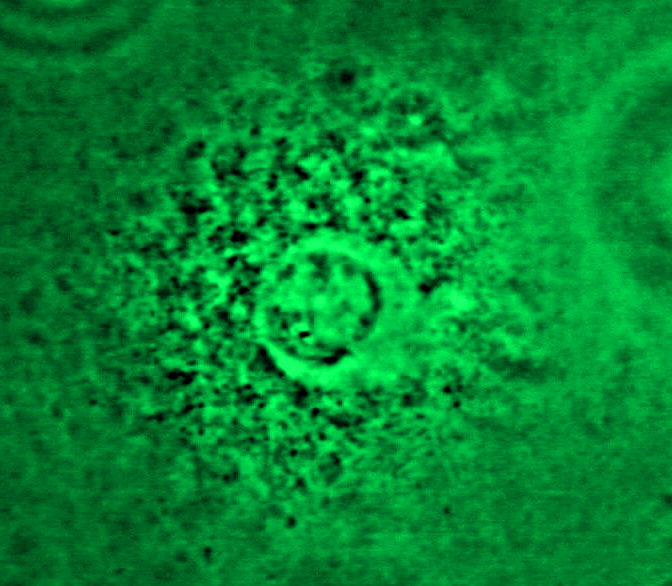 38
Exemple de DPI
Translocation réciproque : 46,XY,t(11;22)(q23.3;q11.2)
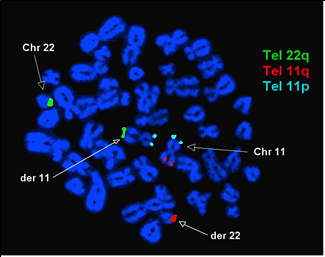 Lame Témoin
39
Exemple de DPI
Translocation réciproque : 46,XY,t(11;22)(q23.3;q11.2)
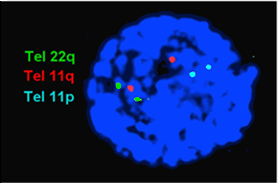 Embryon équilibré
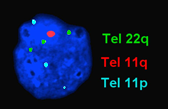 Embryon déséquilibré
40
Spécificités du TLM DPI
Organisation : différentes techniques dans une journée 
Rigueur : Manipulation des embryons 
Gestion du stress : pas de deuxième chance !
Flexibilité : décalage DPI, temps de manipulation variable
Travail d’équipe : PMA-Génétique
Suivi des dossiers de A à Z
Implication dans le rendu des résultats
Naissances (2013 → 2022)
386 bébés dont 33 naissances gémellaires
353 accouchements : 312 bébés n°1	40 bébés n°2 	1 bébé n°3
83 grossesses en cours
« effet Covid »
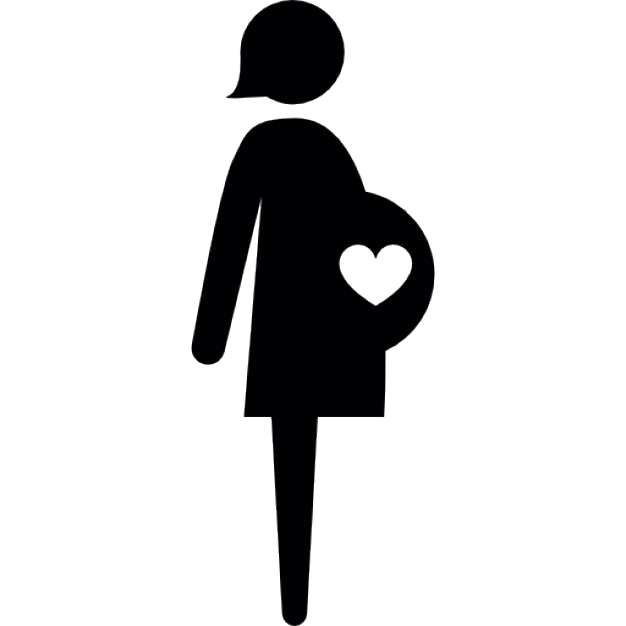 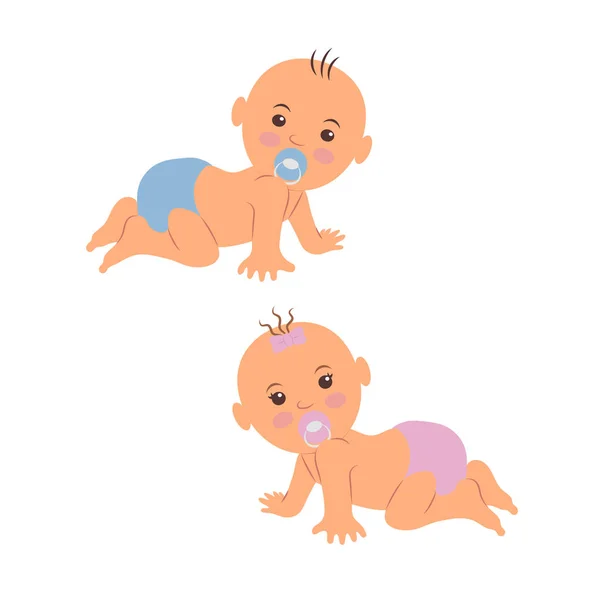 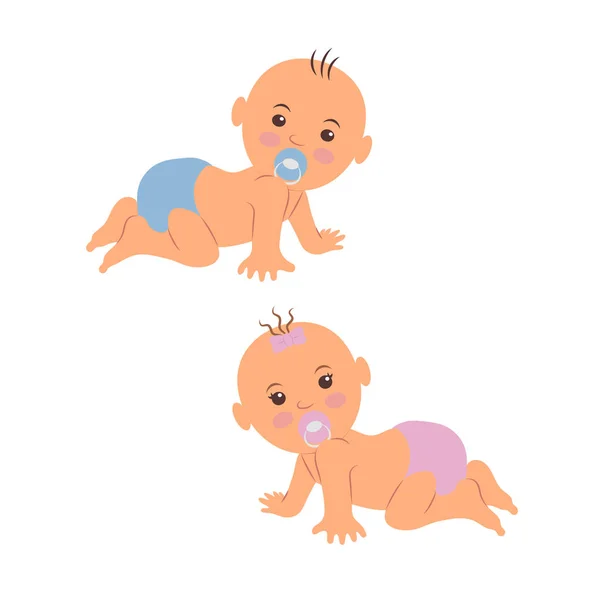 42
DPI
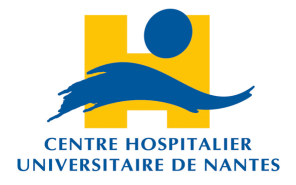 Laboratoire de génétique
Laboratoire de biologie de la reproduction
DPI moléculaire
Dr Gaëlle Melaye
Dr Sébastien Schmitt

Sophie Pédronno (ingénieure)
Sébastien Richard (TLM)
Brigitte Menanteau (TLM)
Florian Pecquet (TLM)

DPI cytogénétique
Dr Claire Bénéteau
Dr Martine Doco-Fenzy
Dr Kamran Moradkhani

Anne-Laure Bauduin (ingénieure)
Aurélien Gauteul (TLM)
Pr Thomas Fréour
Dr Sophie Loubersac
Dr Sophie Miraillé
Dr Arnaud Reignier
Dr Carole Splingart

Jenna Lammers (ingénieure)
Pierre Cheraud (TLM)
Sandrine Orain (TLM)
Fabienne Pohu (TLM)


Secrétaire coordinatrice
Sonia Blon
43
DPI
Merci de votre attention
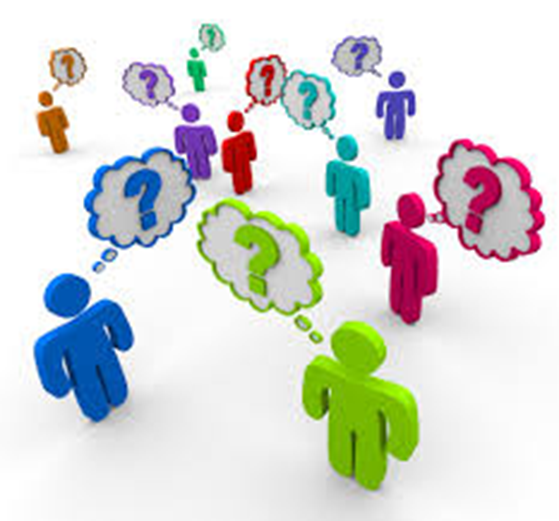 44